Föräldramöte Team-16
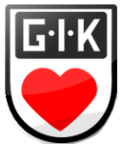 2024-10-20
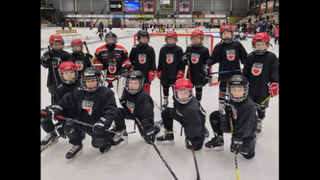 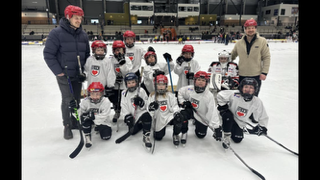 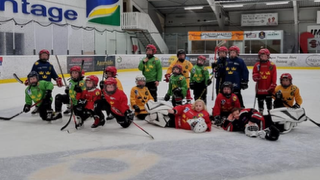 Agenda
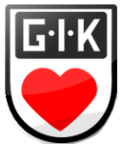 Laget Team-16
Poolspel 
Jourmatch A-laget
Åtaganden
Övrigt
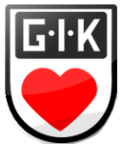 Laget Team-16
Inför träningen: 
- Anmäl frånvaro på Laget.se detta för att skapa bästa förutsättningar med sammansättning av ”femmorna” och övningar. 
- Lista i förrådet vem som skall vara målvakt kommande träning -> kom i god tid för att ta på målvaktsutrustningen. 
- Blir man sen till träningen så hör gärna av er till Lisa 0767-931438 eller ledare. 
- Onsdagar finns det ledare från kl 16 på plats, (går bra att skicka barn från fritids för att gå själva)

Omklädningsrum: 
- Ombytta 10min, skridskoskydd är obligatoriskt, önskar att alla duschar efter träning för att bidra till gemenskap.
- Alla hjälps åt att skapa en god stämning.

På isen: 
- Övningar utformas för hög effektivitet så att barnen slipper stå i kö och få möjligheten till bråk/kiv.
- Målet är att övningarna ska vara roliga, utmanande och passa alla.

Regler: 
- Barnen har i gruppform uttryckt sig hur man bete sig under en hockeyträning. Vi ledare har för avsikt att sammanställa och utforma en ”minnestavla” som kan hänga i förrådet eller i omklädningsrummet.
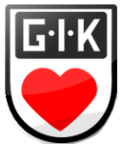 Laget Team-16
Mat/mellanmål: 
Tänk på att ta med vettigt mellanmål och mat till poolspel.

Off-ice träning Söndagar:
Vi har för avsikt att börja med balans/rörlighetsövningar efter träningen. 15min kör halva laget övningar och andra halvan i skott-rummet (Ta med inneskor).

Extra ispass:
- Ges möjligheten till extra träning kommer laget inte tacka nej.

Aktivetet för laget:
- Träningscamp med ex sova över i samband med A-lagsmatch 29/11.
- Ispass Fre 16.30 - 17.30 -> Pizza -> Kolla A-lagsmatch -> sova över -> träning Lör 8 – 9 

Billys Cup:
- 15/3-2025 - Enda cupen vi har tänkt att åka iväg på då de är väldigt kostsamma. 
- Eventuellt ordna egen cup eller fler “träningsmatcher”. Bjuda in Lidköping, Trollhättan och Alingsås.
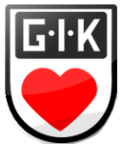 Laget Team-16
Mobbing:
- Om ert barn upplever mobbing så är det oerhört viktigt att ni föräldrar tillsammans med ledare har en god och öppen dialog. Vi är många vuxna i omklädningsrummet både innan och efter träningen som kan uppfatta om det förekommer oschyst beteende.

Fotografering: 
- Datum 23/10 Lagfoto och individuella kort 16.45, isträning direkt efter.

Försäljning:
- Ljus, 20 pkt/spelare. Bingolotter till uppesittarkvällen, 20 st/spelare info kommer senare.

Kommunfesten 2 personer, vanligtvis slutet Maj.
Laget Team-16
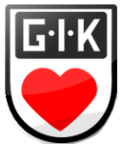 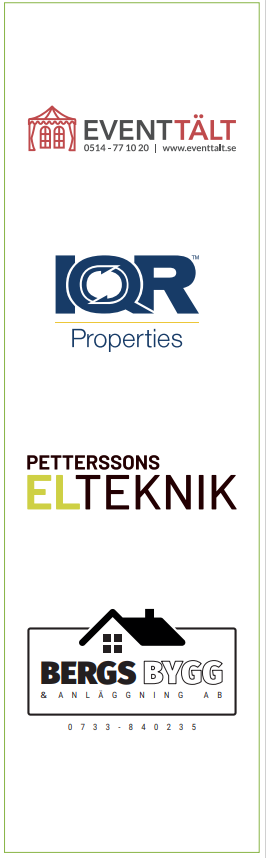 Hockeybackarna:
Låna så länger man spelar i Team 16.
Inga egna klistermärken.
Dragsnöre är ok.
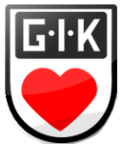 Poolspel
Antal lag:
- 3st lag är registrerade. Lagen utvärderas och nya lag kommer troligen bildas för att få det så rättvist som möjligt.

Matchledare:
- En tränare från hemma/bortalag agerar ”domare” på varsin planhalva.

Matchtid:
- 1x15min med pipbyten om 1 min.

Matchvärd: 
Vid poolspel hemma ska matchvärd vara utsedd som skall hälsa lagen välkomna, visa omklädningsrum, svara på frågor. 

Kärra:
Vi tar med en täckt släpkärra vid poolspel borta.

Träning:
Sammanfaller poolspel med träningsdag kan den komma att byta dag.
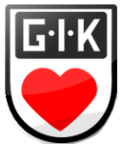 Poolspel
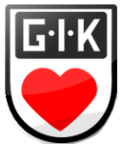 Jourmatch A-laget
Jourmatch A-laget, 13/11:
- Under säsongen har gemensamt ansvar med Team -15 för 4st A-lagsmatcher. Bemanningen är    3st från Team -15, 4st från Team -16.
- Kiosk: 2st.
- Publikvärd: 2st/jourmatch, i Team -16 ska 3st vara utbildade. Rollen innefattar visitation vid entrén och sedan agera vakt i hallen under match. Kräver uppdaterad HLR-utbildning årligen och säkerhetsutbildning som klubben tillhandahåller.
- Städ: Alla
- 100 kakor från Team 16. 25st / ansvarig.

Regler A-lagsmatch:
- Barn får EJ springa runt och leka under matcherna.
- Klubben fundera på att införa 15-års åldersgräns.
- (Banken var sponsor en match där sprang mindre barn och tog deras grejer på bordet.)
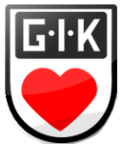 Åtaganden
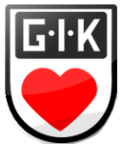 Övrigt
Höstlovshockey vecka 44:
Troligen Tisdag och Torsdag 1 pass per dag med fritids. A-lagsspelare deltar

Namna utrustningen:
Märk upp ert barns utrustning, även skridskoskydd.

Kommunication:
Glöm inte ladda ner appen Supertext och Laget då all information publiceras via dessa kanaler.